Simulation & Analysis ofDelay-Aggregation Tradeoff ofMobile Multicast Tree
Jie You
Outline
Introduction
Related Work
Problem Formulation
Simulation & Analysis
Future Work
2
Introduction
Introduction
What is mobile multicasting?
Our problem & contribution
Related Work
Problem Formulation
Simulation & Analysis
Future Work
3
Introduction
---What is Mobile Multicasting
Multicasting
Group communication where information is addressed to a group of destination simultaneously. 
Often one-to-many.
Motivation: efficient delivery to multiple destinations.

Mobile Multicasting
Moving nodes (mobility models).
Increased capacity and connectivity[1,2].
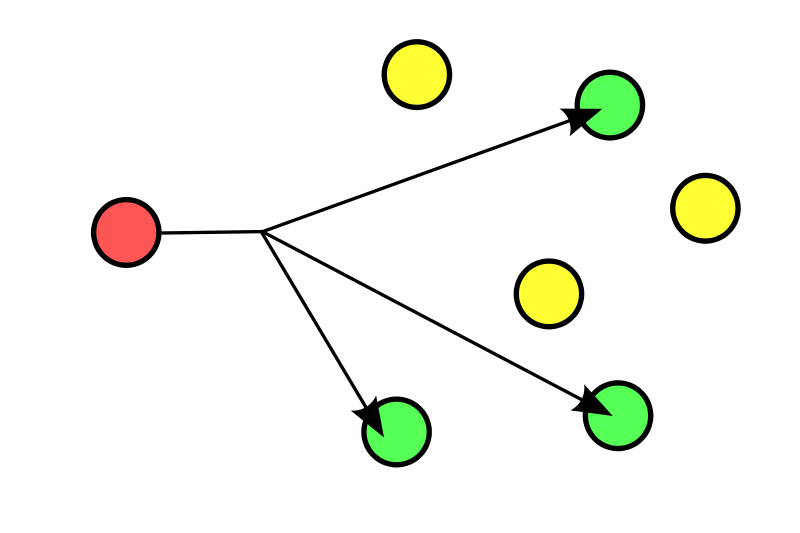 [1] Grossglauser, Matthias, and David Tse. "Mobility increases the capacity of ad-hoc wireless networks." INFOCOM 2001. 
[2] Wang, Xinbing, et al. "Mobility increases the connectivity of wireless networks." , IEEE/ACM ToN 2013.
4
[Speaker Notes: In computer networking, multicast (one-to-many or many-to-many distribution[1]) is group communication[2] where information is addressed to a group of destination computers simultaneously.]
Introduction
---What is Mobile Multicasting
Applications
Wireless Sensor Networks (WSN)
Multimedia Broadcast Multicast Services (MBMS)
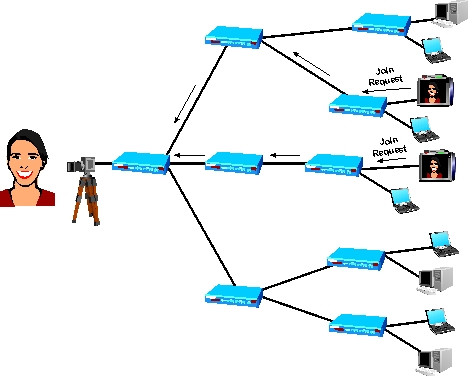 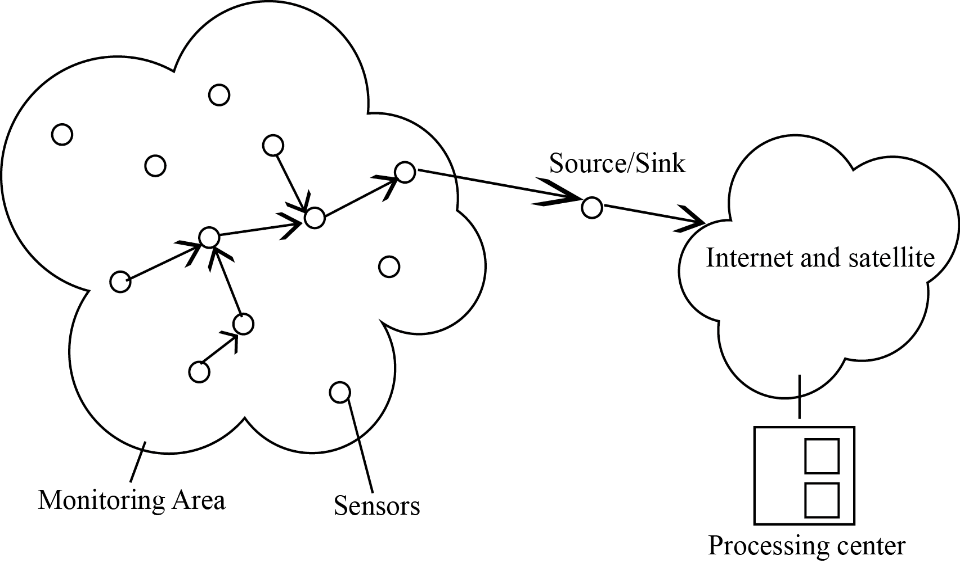 5
Introduction
Introduction
What is mobile multicasting?
Our problem & contribution
Related Work
Problem Formulation
Simulation & Analysis
Future Work
6
Introduction
---Our problem & contribution
Multicast Tree
Connect a group of nodes 
No redundant links
Current method
Minimum Spanning Tree
Core Based Tree
etc.
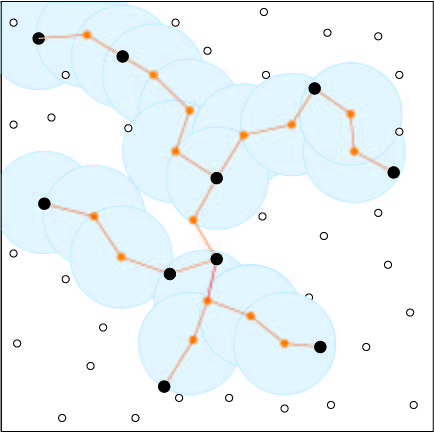 Only for static network
New approach needed for mobile network!!
What’s a good multicast tree?
7
Introduction
---Our problem & contribution
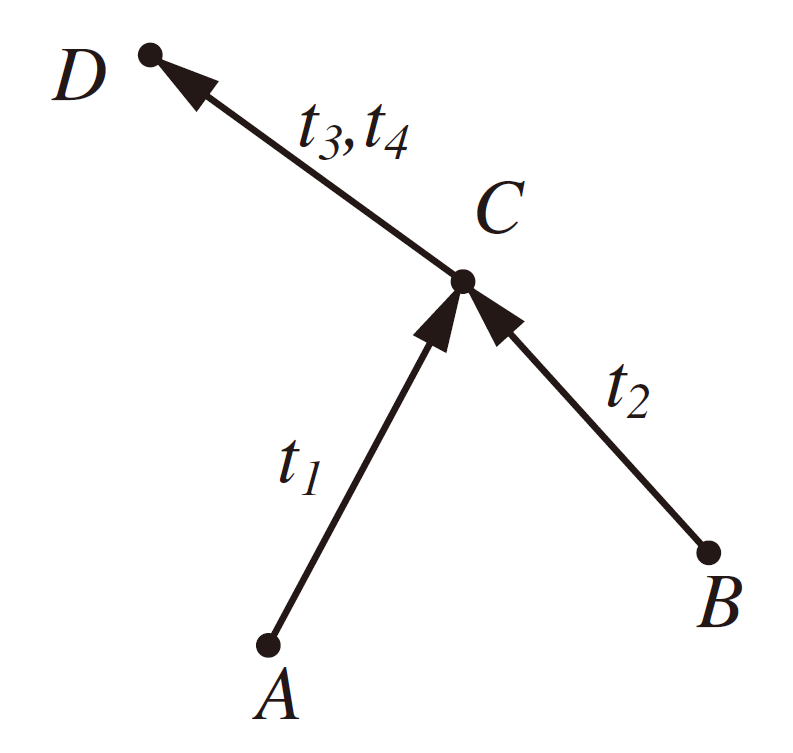 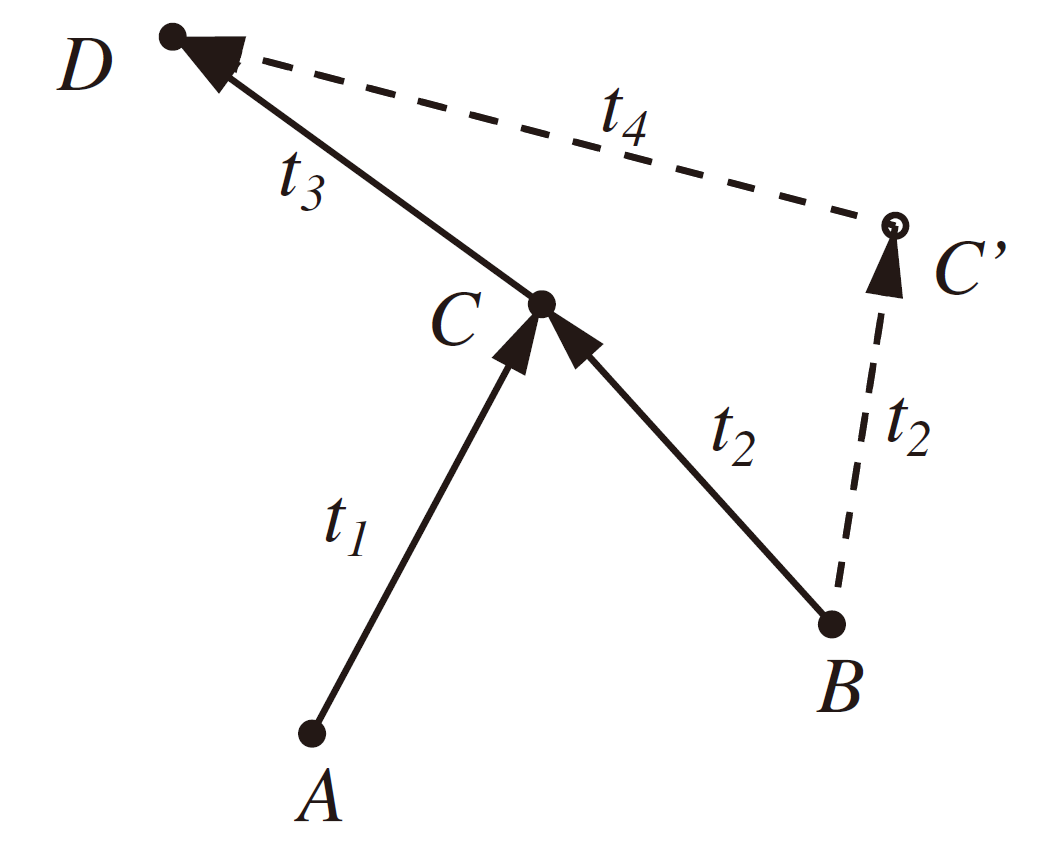 8
[Speaker Notes: Larger tree length might result in
 Higher probability of transmission failure: wireless interference
 More energy consumption: more power to transmit messages farther
 Longer delay: more time is needed for messages travel for a long distance]
Introduction
---Our problem & contribution
Our contribution 
Formulate the tradeoff problem.
Propose algorithms to solve the problem.
Run simulations.
Analyze our results.
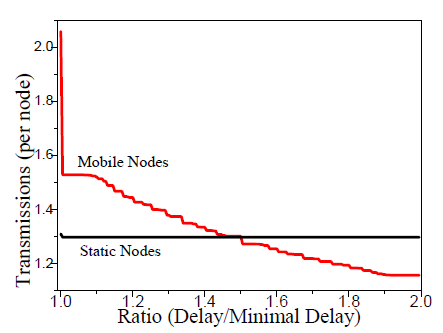 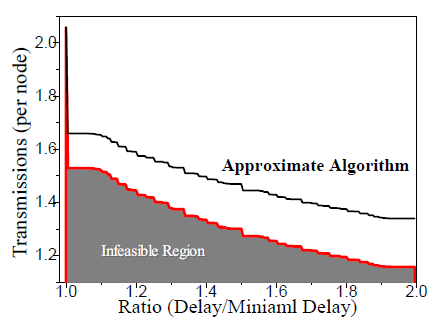 9
[Speaker Notes: Larger tree length might result in
 Higher probability of transmission failure: wireless interference
 More energy consumption: more power to transmit messages farther
 Longer delay: more time is needed for messages travel for a long distance]
Related Work
Introduction
Related Work
Problem Formulation
Simulation & Analysis
Future Work
10
Related Work
Delay & Energy efficiency
S. Bai, W. Zhang, G. Xue, J. Tang, C. Wang, DEAR:delay-bounded energy-constrained adaptive routing in wireless sensor networks," in Proc. of IEEE INFOCOM, pp.1593-1601, 2012.
Data aggregation
B. Krishnamachari, D. Estrin, S. Wicker, The impact of data aggregation in wireless sensor networks," in IEEE Distributed Computing Systems Workshops, pp. 575-578, 2002.
11
[Speaker Notes: Here I will briefly introduce some related works. You can check them out for reference if you are interested in our project.

Shi Bai et al. presented a pseudo-
polynomial-time solution to solve a special case of DEAR.
They represented the delay as integers and an (1 + a)-
approximation algorithm is proposed to solve the opti-
mization version of the DEAR problem.

Bhaskar Krishnamachari et al. studied the
impact of source destination placement and communi-
cation network density on the energy costs and delay
associated with data aggregation [15]. They showed
the complexity of optimal data aggregation and pointed
out that polynomial-time special cases exist in this NP-
hard problem.]
Problem Formulation
Introduction
Related Work
Problem Formulation
Models
Constraints
Simulation & Analysis
Future Work
12
Problem Formulation
---Models
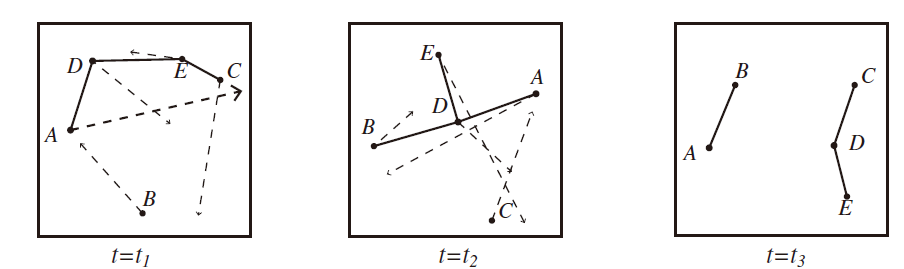 [1] Whitbeck, John, et al. "Temporal reachability graphs.”, Mobicom 2012.
13
[Speaker Notes: We only care about the topology of this graph. So the movements of the nodes in this graph is ultimately converted to the edges’s appearance & disappearances.


Solid dots are their current locations; dashed lines are their motion trail. Solid line is the connection between the nodes.]
Problem Formulation
---Models
Mobility Model
i.i.d  model.
Random Waypoint model.
Gaussian-Markov model.
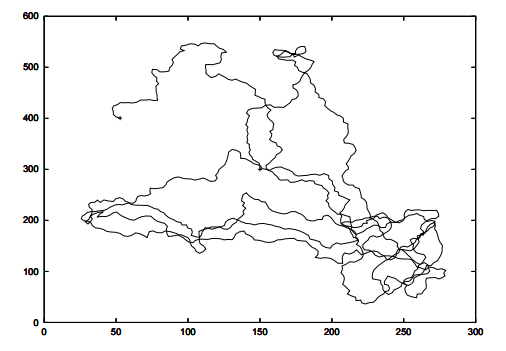 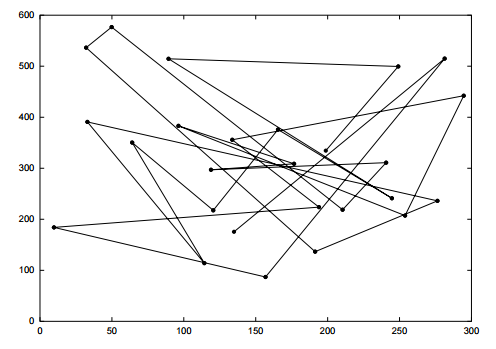 14
[Speaker Notes: We only care about the topology of this]
Problem Formulation
Introduction
Related Work
Problem Formulation
Models
Constraints
Simulation & Analysis
Future Work
15
Problem Formulation
---Constraints
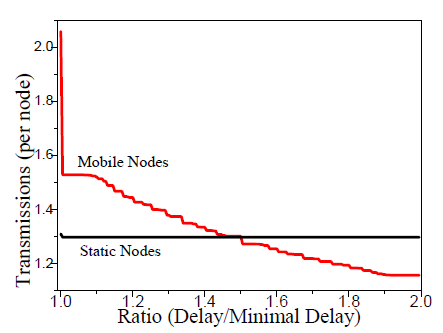 16
Simulation & Analysis
Introduction
Related Work
Problem Formulation
Simulation & Analysis
Simulation
Analysis
Future Work
17
Simulation & Analysis
---Simulation
Minimal delay
“fastest-journey” algorithm.
Delay-bounded minimal transmission
Approximation algorithm.
Brutal force algorithm.
Mobility Model
i.i.d  model.
Random Waypoint.
Gaussian-Markov model.
18
Simulation & Analysis
---Simulation
Results
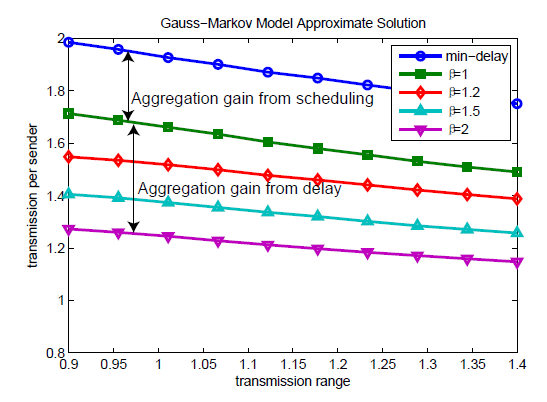 19
Simulation & Analysis
Introduction
Related Work
Problem Formulation
Simulation & Analysis
Simulation
Analysis
Future Work
20
Simulation & Analysis
---Analysis
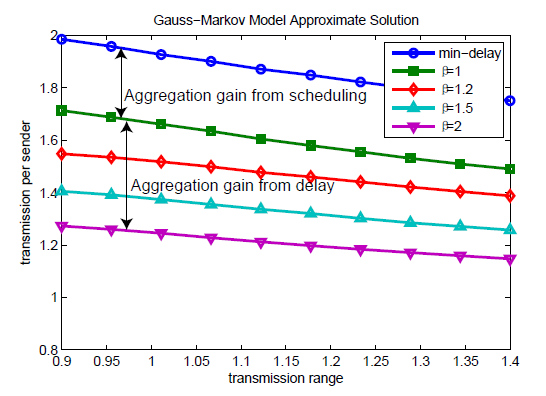 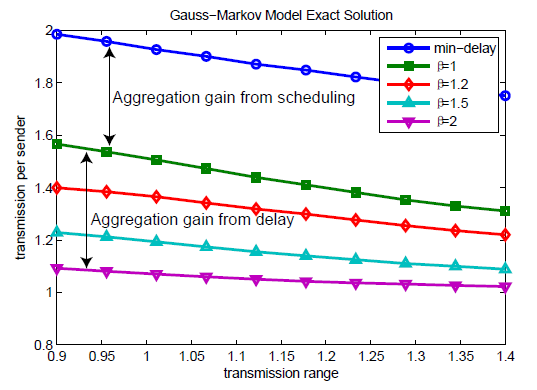 21
Simulation & Analysis
---Analysis
Mobility
Better with tolerable delay.
Tradeoff
Infeasible region illustrated.
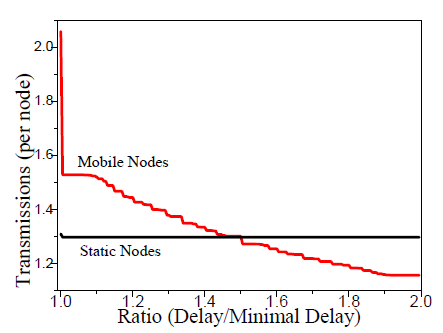 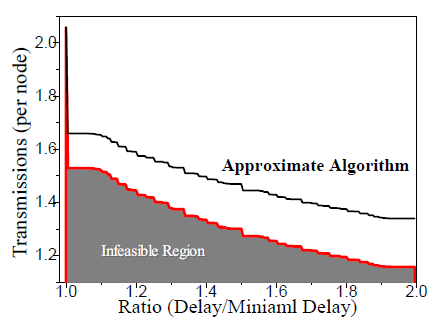 22
Future Work
Introduction
Related Work
Problem Formulation
Simulation & Analysis
Future Work
23
Future Work
Adaptive transmission range control
Reduce energy consumption
Extension to 3-D routing
e.g. Project Loon
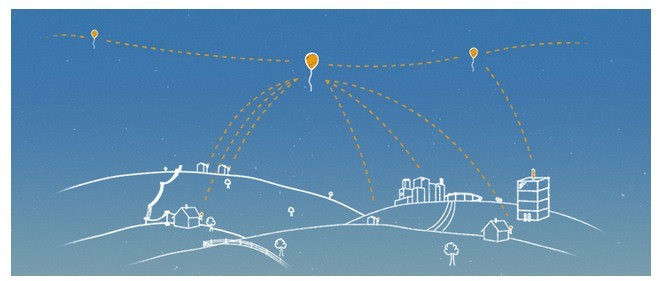 24
Acknowledgements
Prof. Xinbing Wang
Hongyu Gong
Rui Song, Jingmei Hu, Yuting Jia
Institute of Wireless Communication Technology
25
[Speaker Notes: I wish to thank Prof. Xinbing Wang for his supervising and advice for this project as well as senior group member of IWCT, Hongyu Gong for her support. I would like to express my special thanks for Rui Song, who will be discussing the theoretical details of this project. Also many thanks for Jingmei Hu, Yuting Jia for help throughout the project.]
Q&A
26
Thank You!
Jie You
jimmy.you@outlook.com
27
[Speaker Notes: My project can not be clearly illustrated in such a short time.
If you have questions. Contact me.]